1. osa
Euroopa Liidu lühitutvustus
DEMOKRAATIA TOIMIMINE ELIS Avalda arvamust Euroopa kodanikualgatuse kaud
„
„Liit rajaneb sellistel väärtustel, nagu inimväärikuse austamine, vabadus, demokraatia, võrdsus, õigusriik ja inimõiguste, kaasa arvatud vähemuste hulka kuuluvate isikute õiguste austamine. Need on liikmesriikide ühised väärtused ühiskonnas, kus valitsevad pluralism, diskrimineerimiskeeld, sallivus, õiglus, solidaarsus ning naiste ja meeste võrdõiguslikkus.“
Lissaboni lepingu artikkel 2
Vabadus
Vabadus
Inimväärikus
ELiväärtused
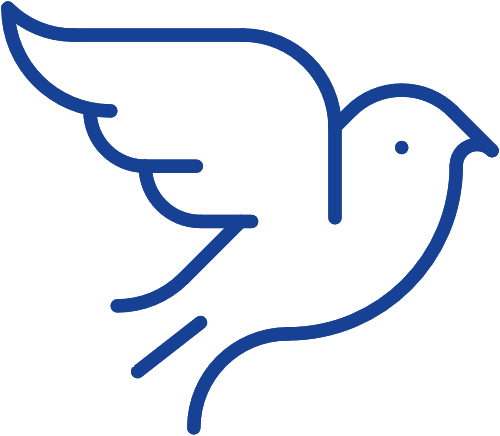 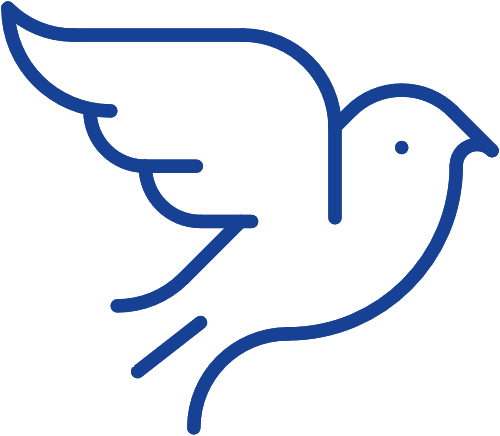 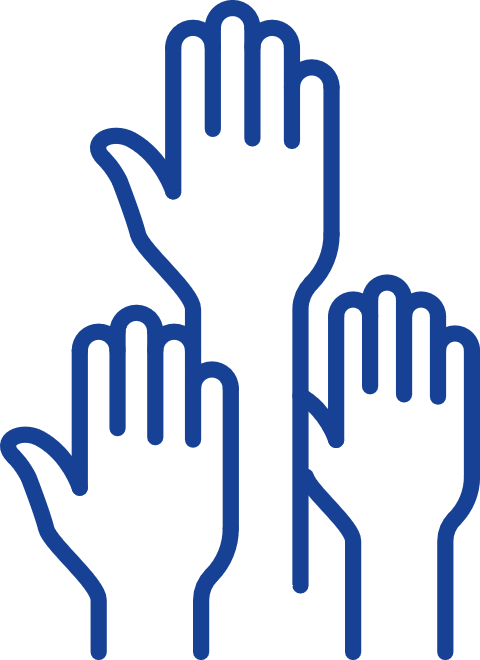 Võrdsus
Demokraatia
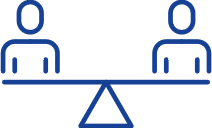 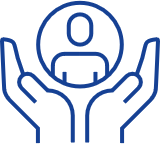 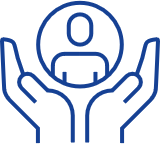 Õigusriik
Inimõigused
Inimõigused
Schengeni ala
27riiki*
Ühine viisapoliitika väliskülalistele
* Alates 1. jaanuarist 2023
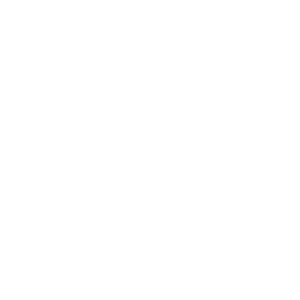 Liikmete vahel puuduvad piirid
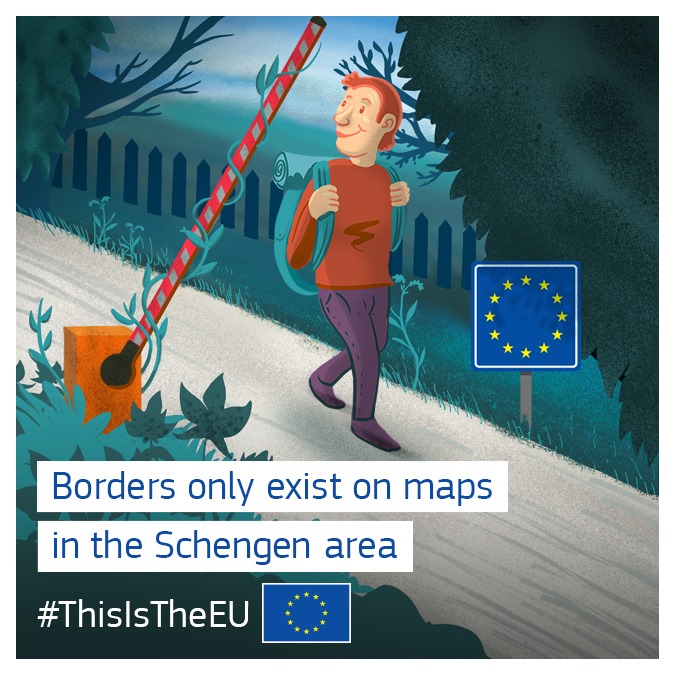 Praegused Schengeni ala liikmed
12
7
20
26
6
1	Austria
2	Belgia
3	Horvaatia4	Tšehhi5	Taani6	Eesti7	Soome8	Prantsusmaa
9	Saksamaa
10	Kreeka
11	Ungari12	Island13	Itaalia14	Läti
15	Liechtenstein16	Leedu
17	Luksemburg
18	Malta
19	Holland
20	Norra
21	Poola
22	Portugal
23	Slovakkia
24	Sloveenia
25	Hispaania
26	Rootsi 
27	Šveits
14
5
16
19
21
9
2
4
17
23
1
15
11
27
8
24
3
13
25
22
10
18
Ühisturg ja tolliliit
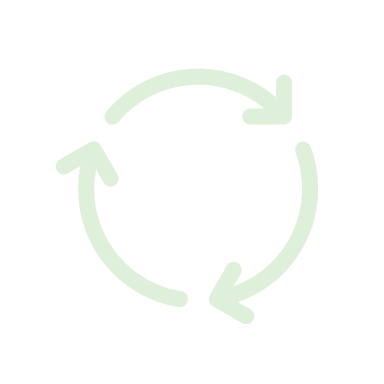 Kaubad
Vabaliikumine
teenused,
inimesed
Kapital
Mille kohta saab EL seadusi vastu võtta?
Ühisturg
Transport
Ränne ja siseasjad
Tolliliit
Tööhõive ja sotsiaalküsimused
Üleeuroopalised võrgud
Konkurentsieeskirjad
Rahvatervis
Rahapoliitika
Põllumajandus
Energeetika
Teadusuuringud ja kosmos
Kauplemine
Kalandus
Õigus
Arengukoostöö ja kosmos
Meretaimed ja -loomad
Keskkond
Põhiõigused
Tarbijakaitse
Valdkonnad, kus EL saab toetada riiklikku tegevust
Rahvatervis
Kodanikukaitse
Tööstus
Halduskoostöö
Kultuur
Haridus ja koolitus, noored ja sport
Turism